H. AYUNTAMIENTO DE ISLA MUJERES
DIRECCIÓN GENERAL DE SEGURIDAD PÚBLICA
 Y TRÁNSITO DE ISLA MUJERES
PRE- CIERRE DE PROGRAMAS, PROYECTOS Y ACCIONES 2019
LUNES 2 DE DICIEMBRE 2019
CHETUMAL, QUINTANA ROO
LIC. JUÁN LUIS CARRILLO SOBERANIS
PRESIDENTE MUNICIPAL DE ISLA MUJERES
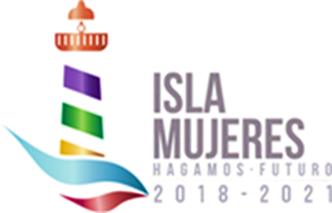 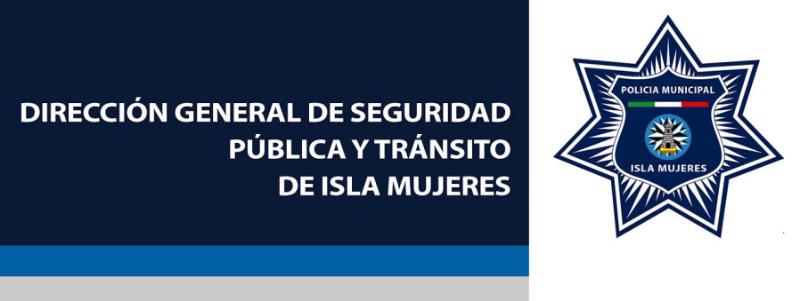 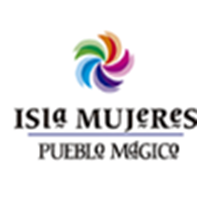 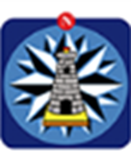 Indicador nacional al que Abonan los Programas, Proyectos o acciones:(Incidencia delictiva, Prevalencia Delictiva, Percepción de la Seguridad, Cifra Negra, Secuestro, Percepción de la Seguridad Pública.
Programas con recurso: (Fondo Propio)
Indicador nacional al que Abonan los Programas, Proyectos o acciones:(Incidencia delictiva, Prevalencia Delictiva, Percepción de la Seguridad, Cifra Negra, Secuestro, Percepción de la Seguridad Pública.
Programas con recurso: (Fondo Propio)
H. AYUNTAMIENTO DE ISLA MUJERES
DIRECCIÓN GENERAL DE SEGURIDAD PÚBLICA
 Y TRÁNSITO DE ISLA MUJERES
GRACIAS POR SU ATENCIÓN
LUNES 2 DE DICIEMBRE 2019
CHETUMAL, QUINTANA ROO
LIC. JUÁN LUIS CARRILLO SOBERANIS
PRESIDENTE MUNICIPAL DE ISLA MUJERES
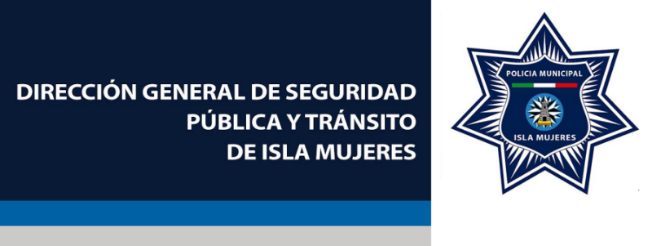 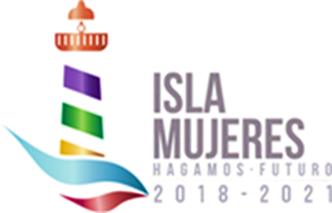 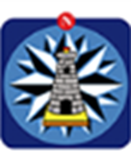 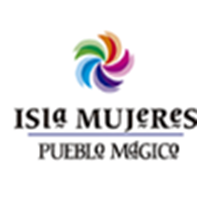